XSI 2022
Learning to Wonder
What’s the goal of Christian living?

1 Timothy 1:5 [NLT] – The purpose of my instruction is that all believers would be filled with love that comes from a pure heart, a clear conscience and a genuine faith.
Gal. 5:6 – For in Christ Jesus neither circumcision nor uncircumcision has any value. The only thing that counts is faith expressing itself through love.
Hebrews 10
24And let us consider how we may spur one another on toward love and good deeds,
25not giving up meeting together, as some are in the habit of doing, but encouraging one another – and all the more as you see the Day approaching.
Hebrews 10
24And let us consider how we may spur one another on toward love and good deeds,
25not giving up meeting together, as some are in the habit of doing, but encouraging one another – and all the more as you see the Day approaching.
Consider (katanoomen) – to notice, observe, to look at in a reflective manner, consider, contemplate, to think carefully about, envisage, think about
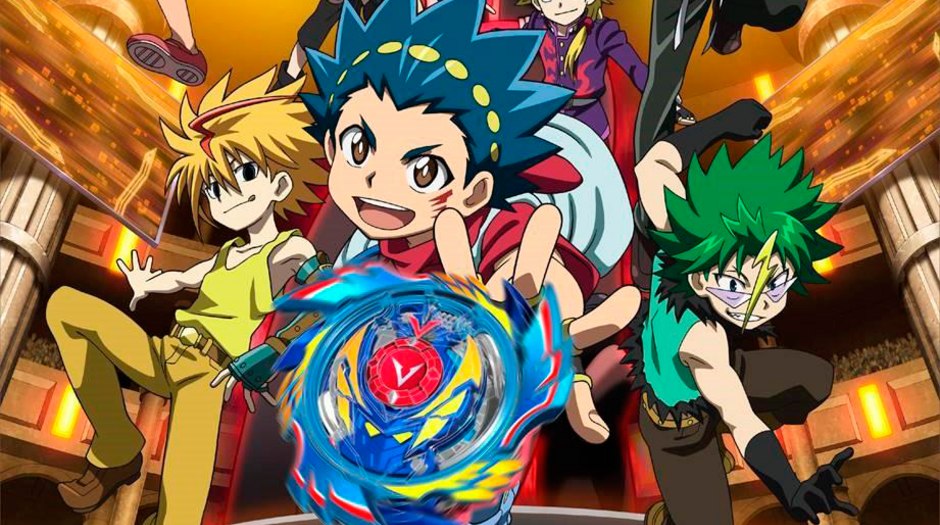 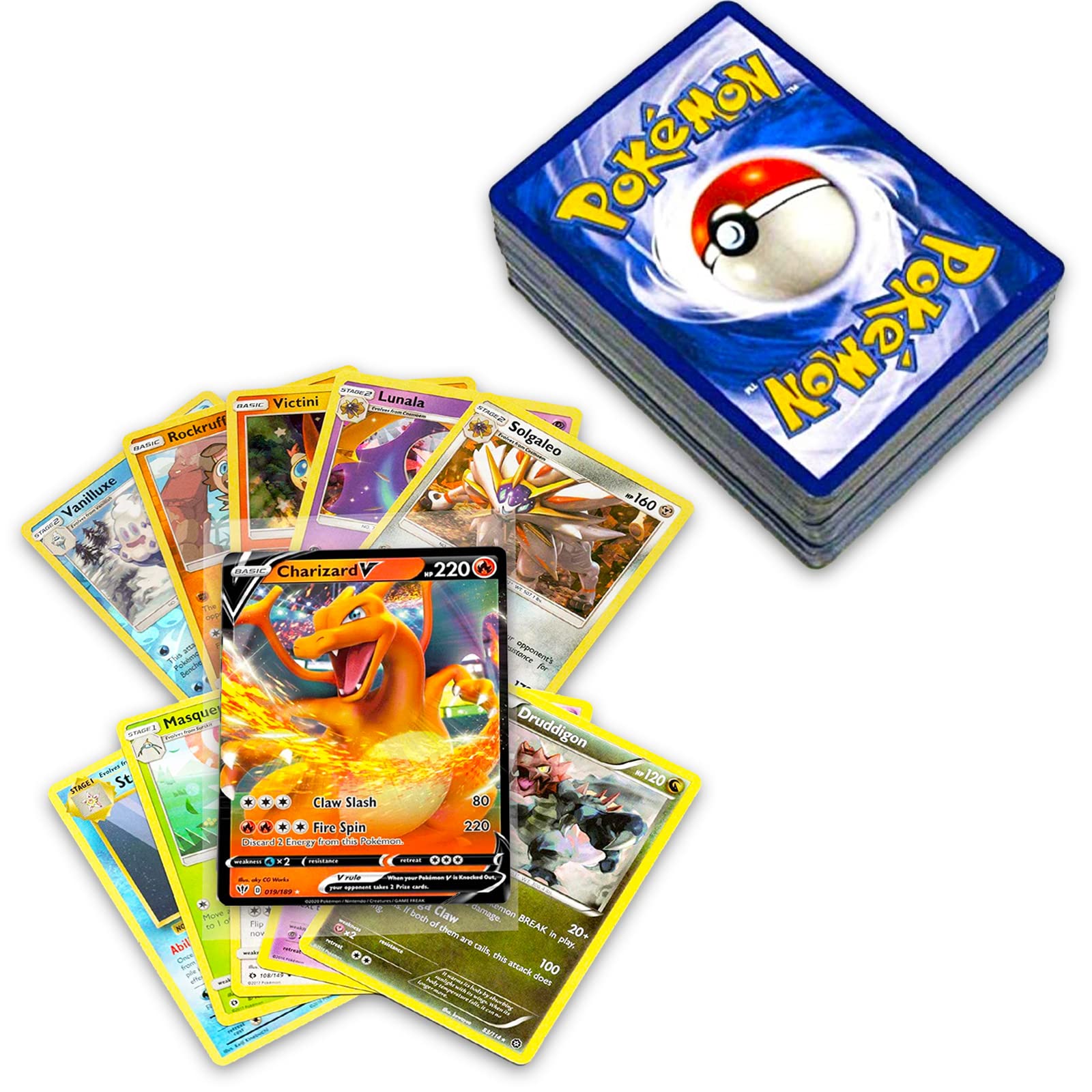 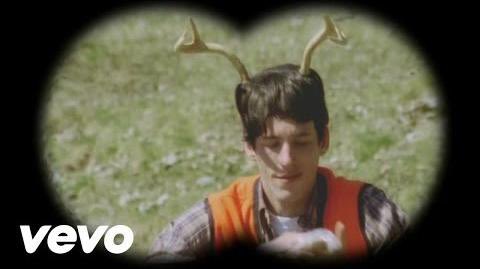 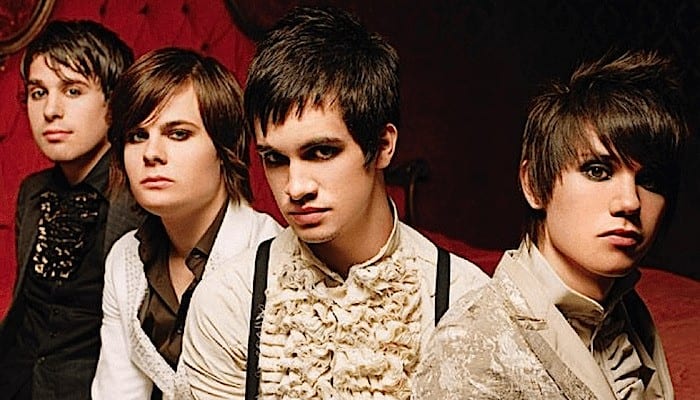 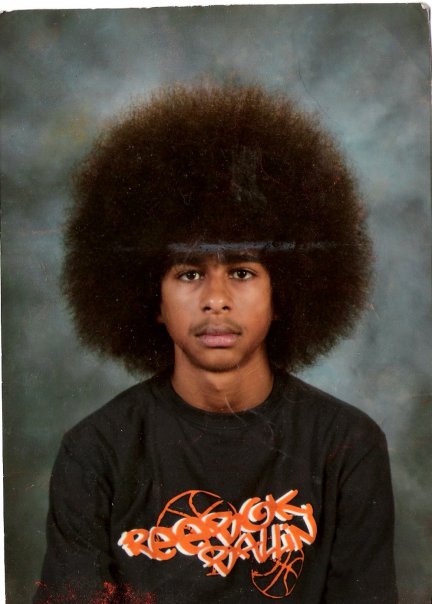 Hebrews 10
24And let us consider how we may spur one another on toward love and good deeds,
25not giving up meeting together, as some are in the habit of doing, but encouraging one another – and all the more as you see the Day approaching.
What if I don’t?
Hebrews 10
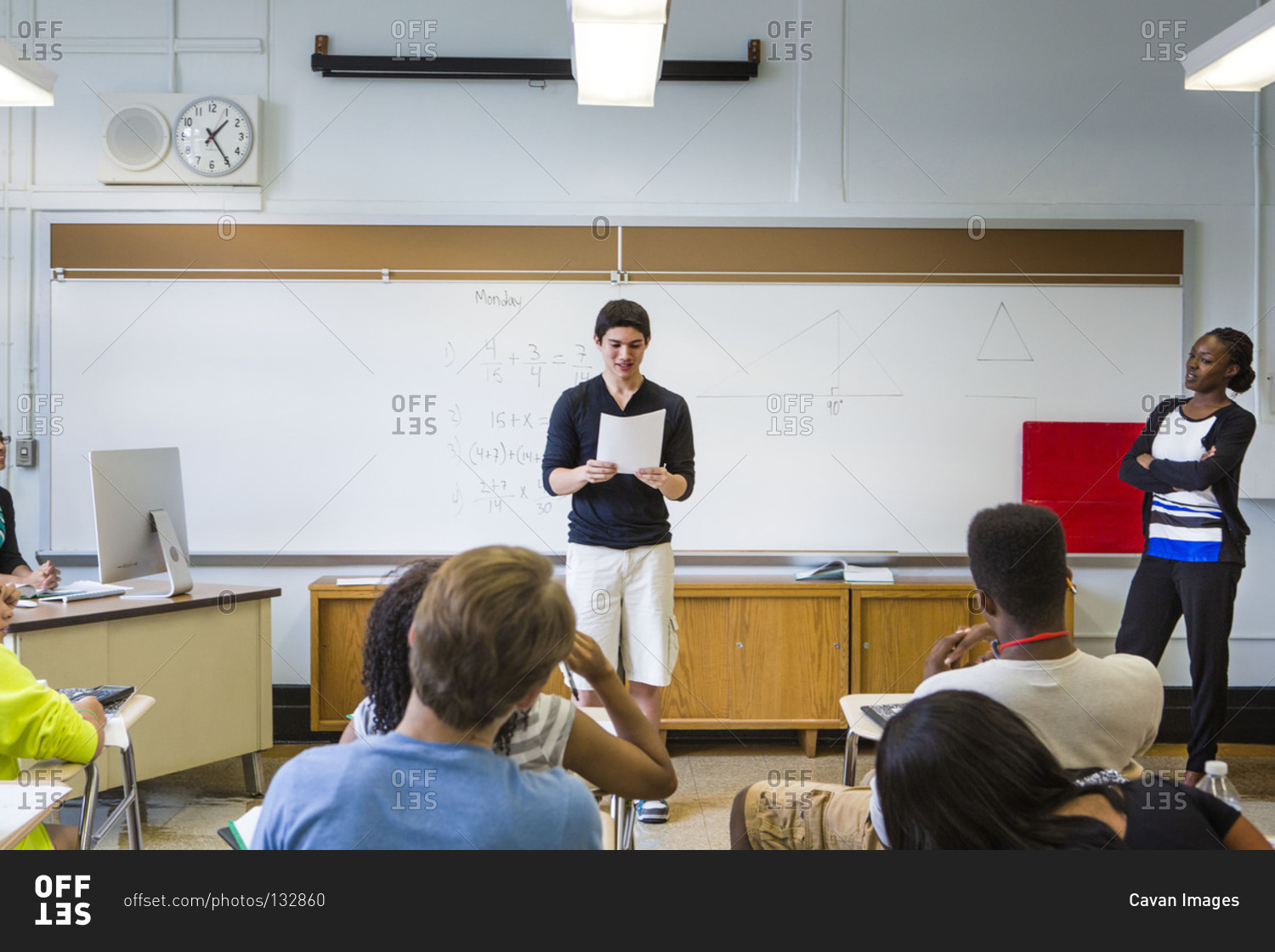 24And let us consider how we may spur one another on toward love and good deeds,
25not giving up meeting together, as some are in the habit of doing, but encouraging one another – and all the more as you see the Day approaching.
What if I don’t?
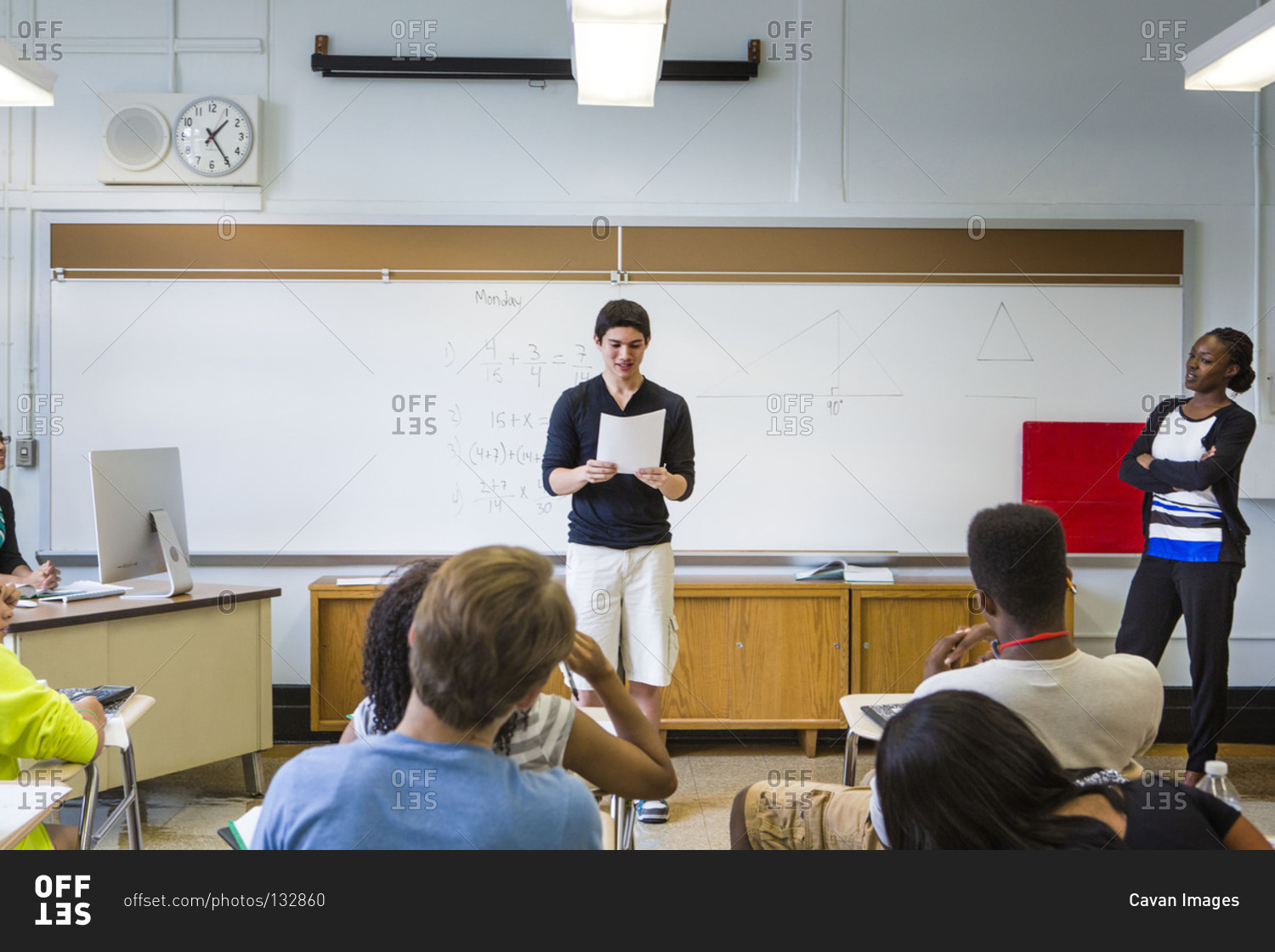 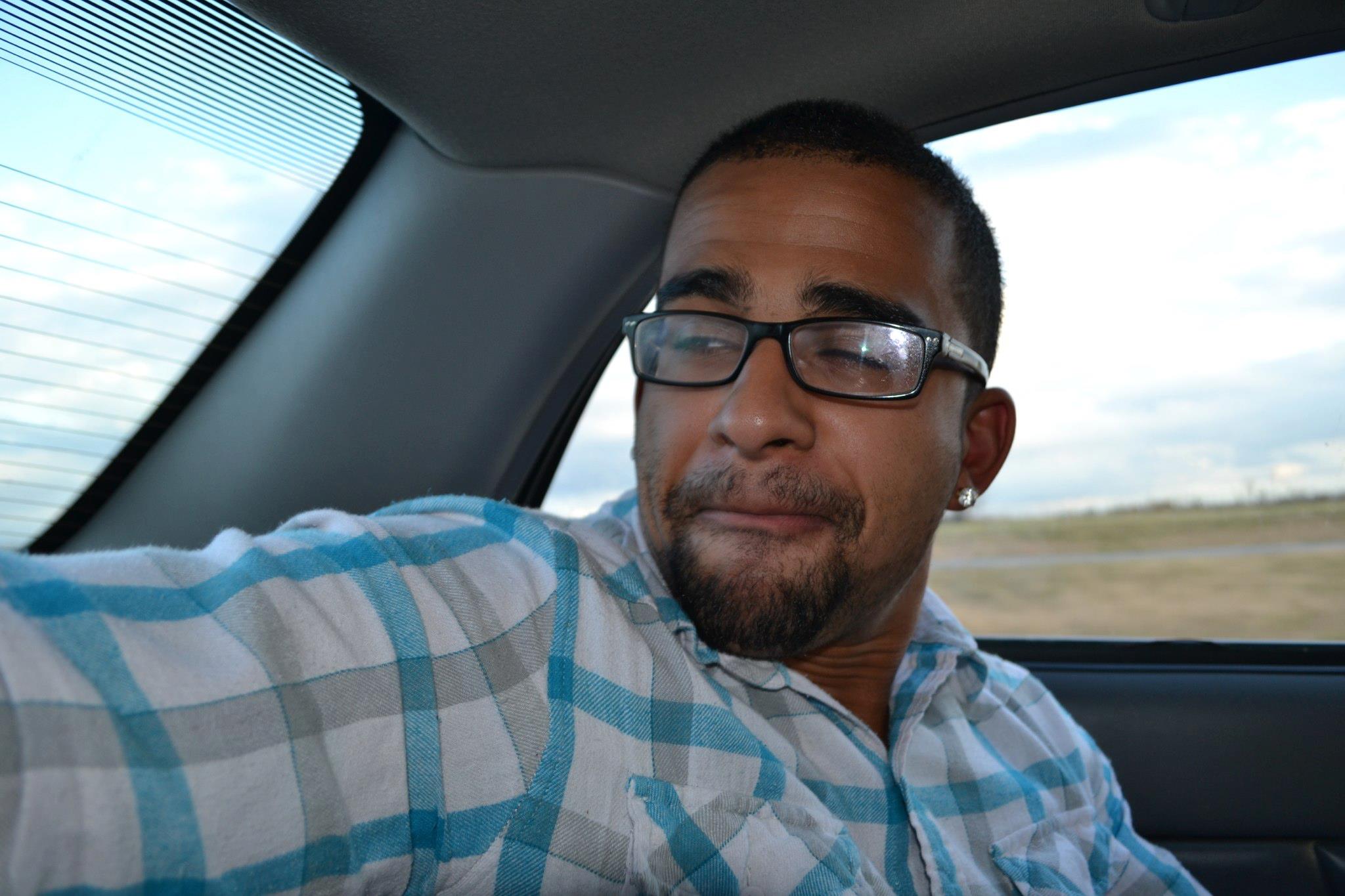 Hebrews 10
24And let us consider how we may spur one another on toward love and good deeds,
25not giving up meeting together, as some are in the habit of doing, but encouraging one another – and all the more as you see the Day approaching.
What if I don’t?
Hebrews 10
24And let us consider how we may spur one another on toward love and good deeds,
25not giving up meeting together, as some are in the habit of doing, but encouraging one another – and all the more as you see the Day approaching.
People are really interesting!
Hebrews 10
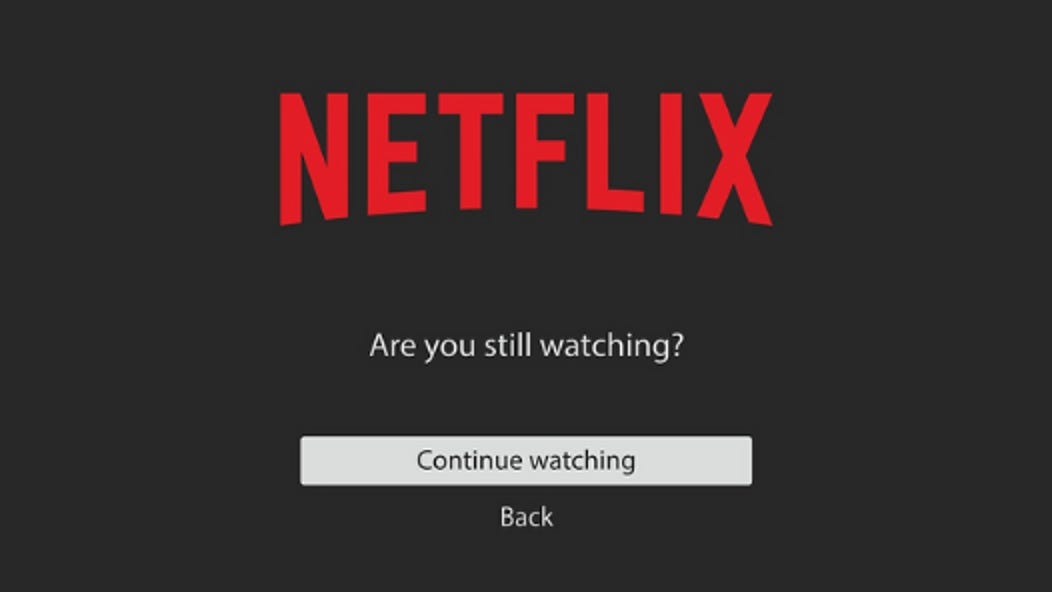 24And let us consider how we may spur one another on toward love and good deeds,
25not giving up meeting together, as some are in the habit of doing, but encouraging one another – and all the more as you see the Day approaching.
People are really interesting!
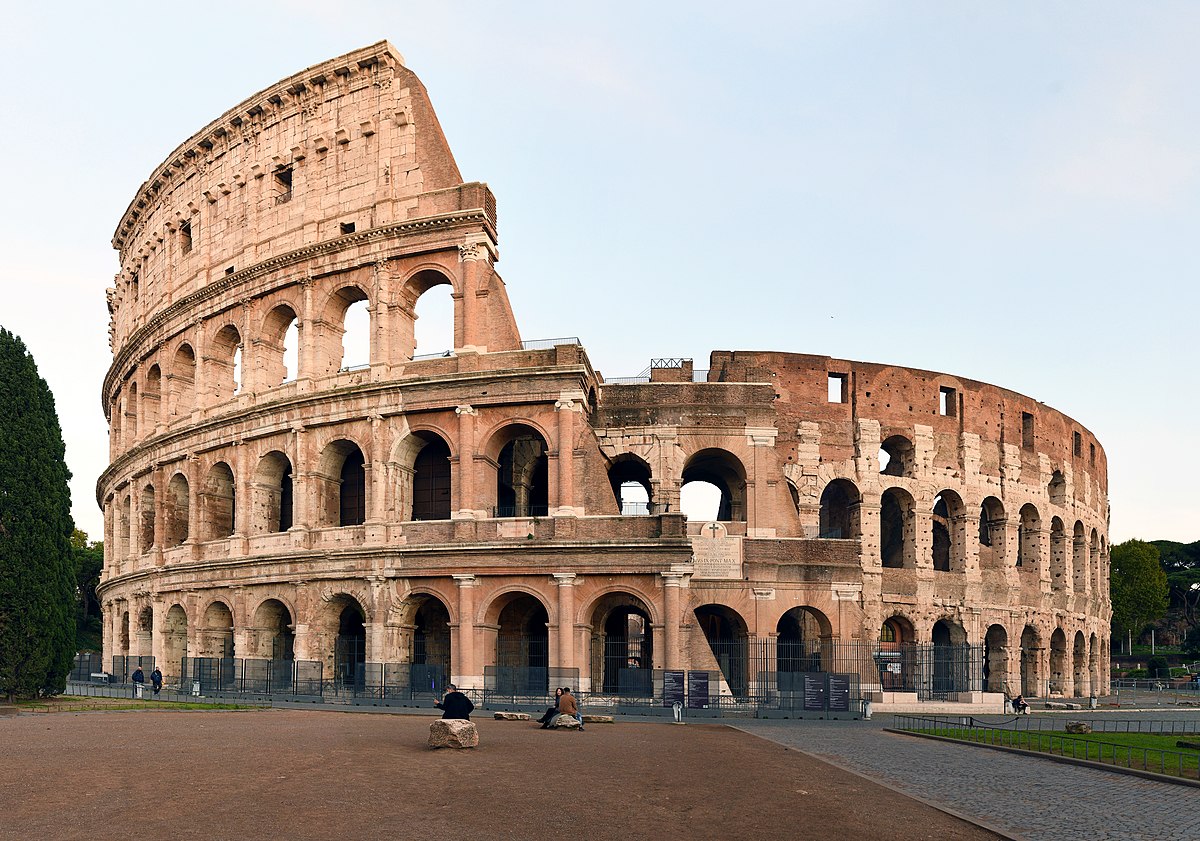 Hebrews 10
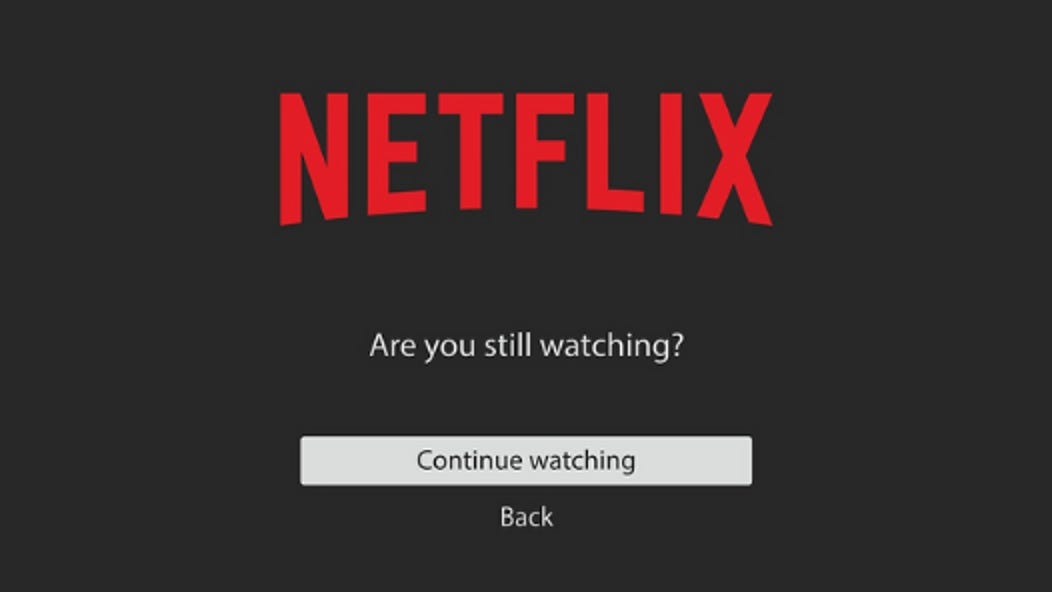 24And let us consider how we may spur one another on toward love and good deeds,
25not giving up meeting together, as some are in the habit of doing, but encouraging one another – and all the more as you see the Day approaching.
People are really interesting!
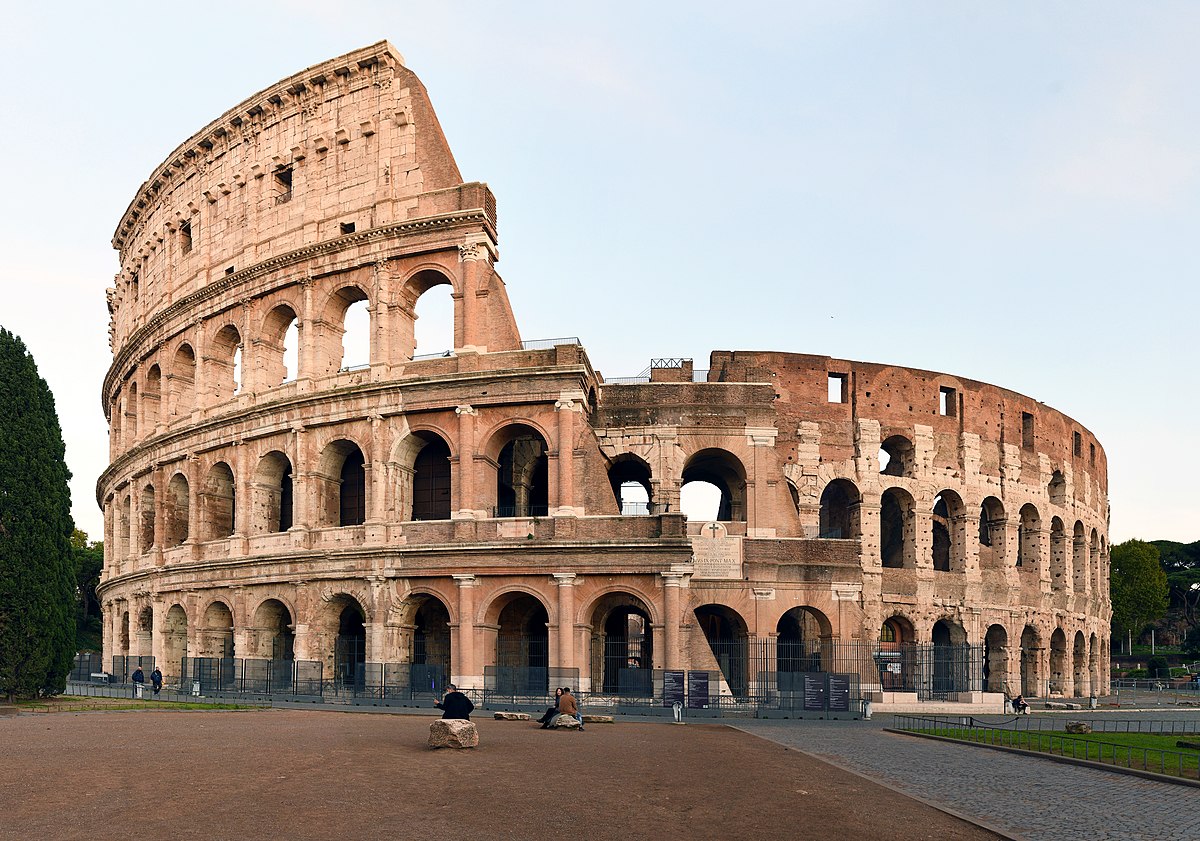 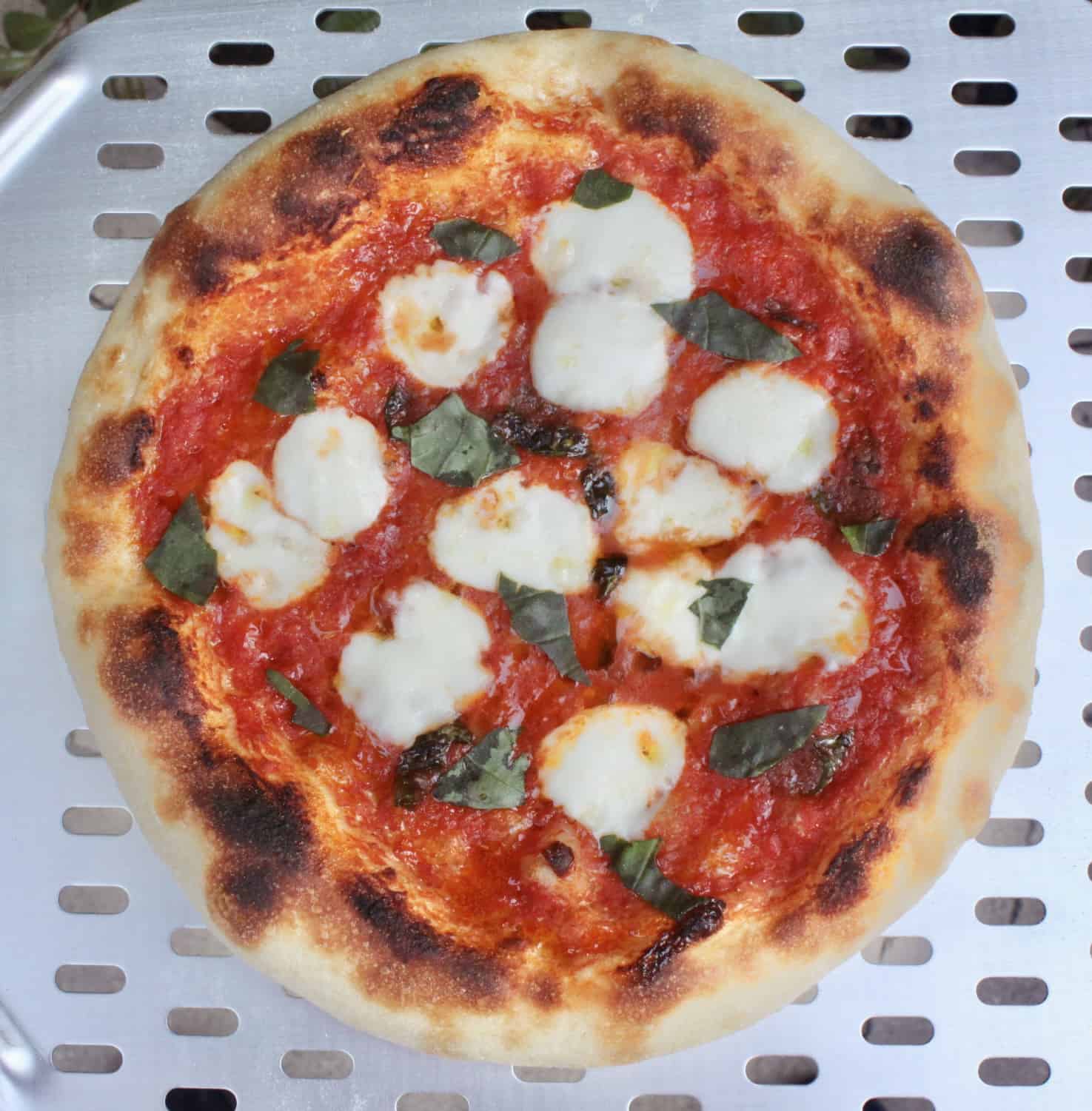 Hebrews 10
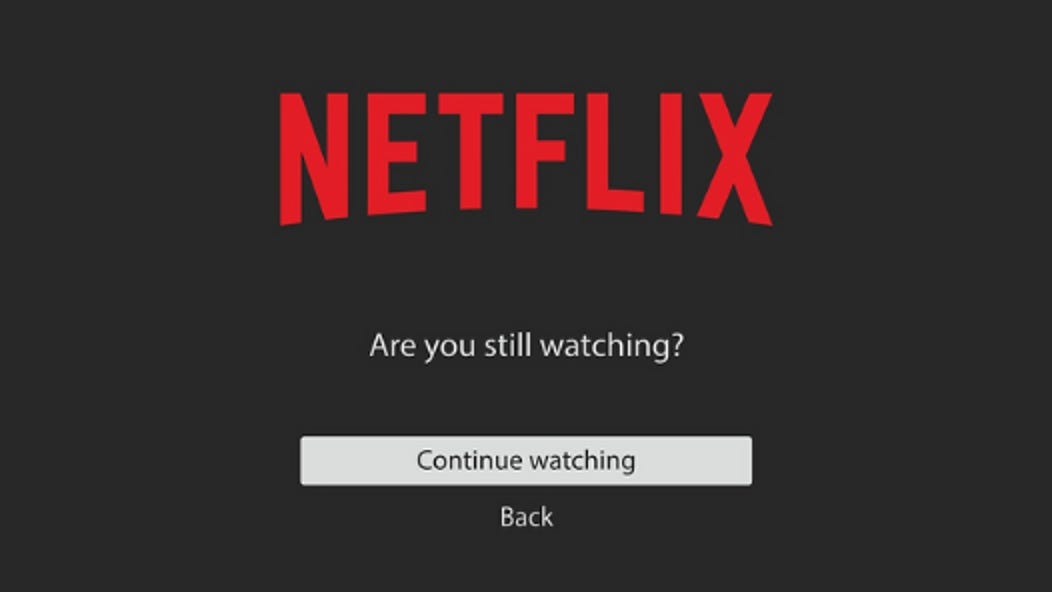 24And let us consider how we may spur one another on toward love and good deeds,
25not giving up meeting together, as some are in the habit of doing, but encouraging one another – and all the more as you see the Day approaching.
People are really interesting!
Hebrews 10
24And let us consider how we may spur one another on toward love and good deeds,
25not giving up meeting together, as some are in the habit of doing, but encouraging one another – and all the more as you see the Day approaching.
People are really interesting!
Hebrews 10
24And let us consider how we may spur one another on toward love and good deeds,
25not giving up meeting together, as some are in the habit of doing, but encouraging one another – and all the more as you see the Day approaching.
Jer. 17:9 – The heart is deceitful above all things and beyond cure. Who can understand it?
Needed Convictions
People are worth loving
1 Jn. 3:16 – This is how we know what love is: Jesus Christ laid down his life for us. And we ought to lay down our lives for our brothers and sisters.
How to cultivate: 
Invest deeply in someone you don’t naturally get along with (Matt. 5:46)
Read “Cultivating a Tender Heart” (McCallum)
Needed Convictions
2. I have an important role in the greatest mission of human history 
My words have serious power (James 3)
Hebrews 10:25 - not giving up meeting together, as some are in the habit of doing, but encouraging one another – and all the more as you see the Day approaching.
Hebrews 3:13 – But encourage one another daily…so that none of you may be hardened by sin’s deceitfulness
Needed Convictions
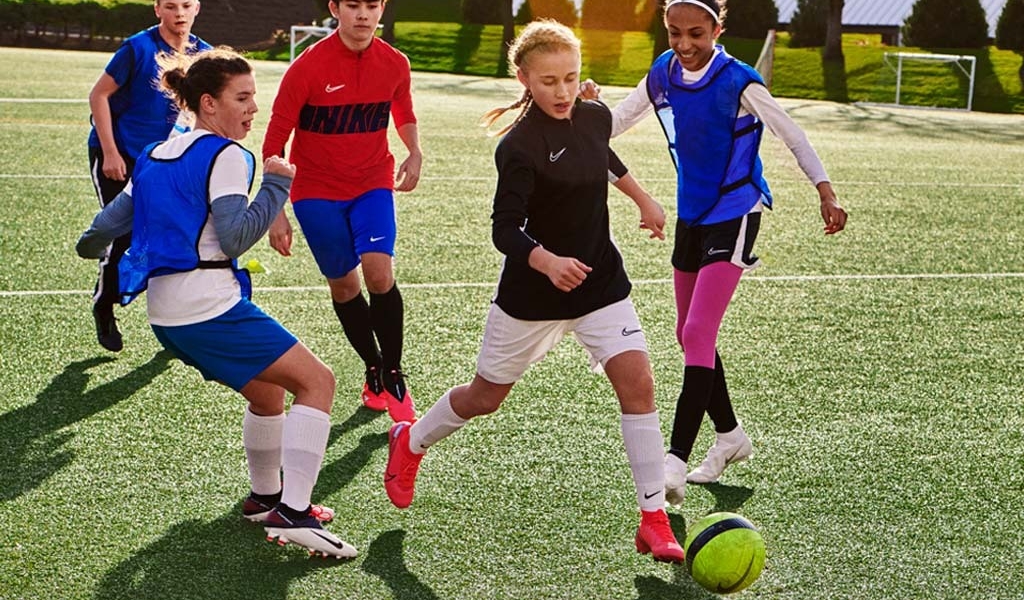 2. I have an important role in the greatest mission of human history 
My words have serious power (James 3)
Hebrews 10:25 - not giving up meeting together, as some are in the habit of doing, but encouraging one another – and all the more as you see the Day approaching.
Hebrews 3:13 – But encourage one another daily…so that none of you may be hardened by sin’s deceitfulness
Proverbs 15:23 – A person finds joy in giving an apt reply – and how good is a timely word!
Needed Convictions
2. I have an important role in the greatest mission of human history 
My words have serious power (James 3)
Hebrews 10:25 - not giving up meeting together, as some are in the habit of doing, but encouraging one another – and all the more as you see the Day approaching.
Hebrews 3:13 – But encourage one another daily…so that none of you may be hardened by sin’s deceitfulness
Needed Convictions
2. I have an important role in the greatest mission of human history 
My words have serious power (James 3)
How to cultivate: 
Try daily encouragement for a week 
Read Spiritual Confidence (Lowery)
Needed Convictions
3. Eternity is real and could be here before I know it
Hebrews 10:25 - not giving up meeting together, as some are in the habit of doing, but encouraging one another – and all the more as you see the Day approaching.
How to cultivate: 
Ask about Heaven during fellowship
Read a book on Heaven (like Heaven, Alcorn)
Needed Convictions
1. People are worth loving 
2. I have an important role in the greatest mission of human history
3. Eternity is real and could be here before I know it
Practical Tips
1. Set aside time to pray
God knows exactly what people need to hear
The most effective words you will ever speak are the ones God wants you to say 
You don’t know everything going on in their life – but God does!
Practical Tips
2. Unplug
We need focus
UC Irvine study: “the act of compulsive checking can be hazardous to our productivity…it takes an average of 23 minutes and 15 seconds to get back to the deep focus you had on a task once you have been distracted.”
Practical Tips
3. Ask questions
Prov. 20:5 – The purposes of a person’s heart are deep waters, but one who has insight draws them out.
Creative questions you could ask:
What’s your testimony?
What are your long term spiritual desires?
What’s your family like?
What would you ask God if you could ask Him one thing?
Practical Tips
3. Ask questions
Prov. 20:5 – The purposes of a person’s heart are deep waters, but one who has insight draws them out.
Creative questions you could ask:
What has God been teaching you recently? Why do you think He’s been focusing on that?
What’s the best teaching you’ve ever heard? What did you like about it?
Who are your best friends? What do you enjoy about those friendships?
Practical Tips
3. Ask questions
Prov. 20:5 – The purposes of a person’s heart are deep waters, but one who has insight draws them out.
Creative questions you could ask:
Have you ever thought about becoming a leader? 
What has been invigorating and challenging recently in your leadership?
Don’t stop at one question!
Practical Tips
4. Be critical but not critical
Think creatively, but not extremely negatively 
Thinking about ought instead of are 
“If they made this shift, they would take off spiritually.” 
Doesn’t mean avoiding a hard word
Practical Tips
5. Find the right environment
What works best to spur your creative thinking?
Visuals? Journaling? Walks? Involving others?
Conclusions
Considering how to spur others to love & good deeds could start something special 
It will refresh you 
Initiate based on what God tells you!
Learning to Wonder
Questions? Comments? Experiences?
adamsb@dwellcc.org